Hi,  my Name is selen
I`m from TURKEY and I live in Istanbul. I’m eleve years old. I’m a student at Abdurrahmangazi İmam Hatip Secondary School.
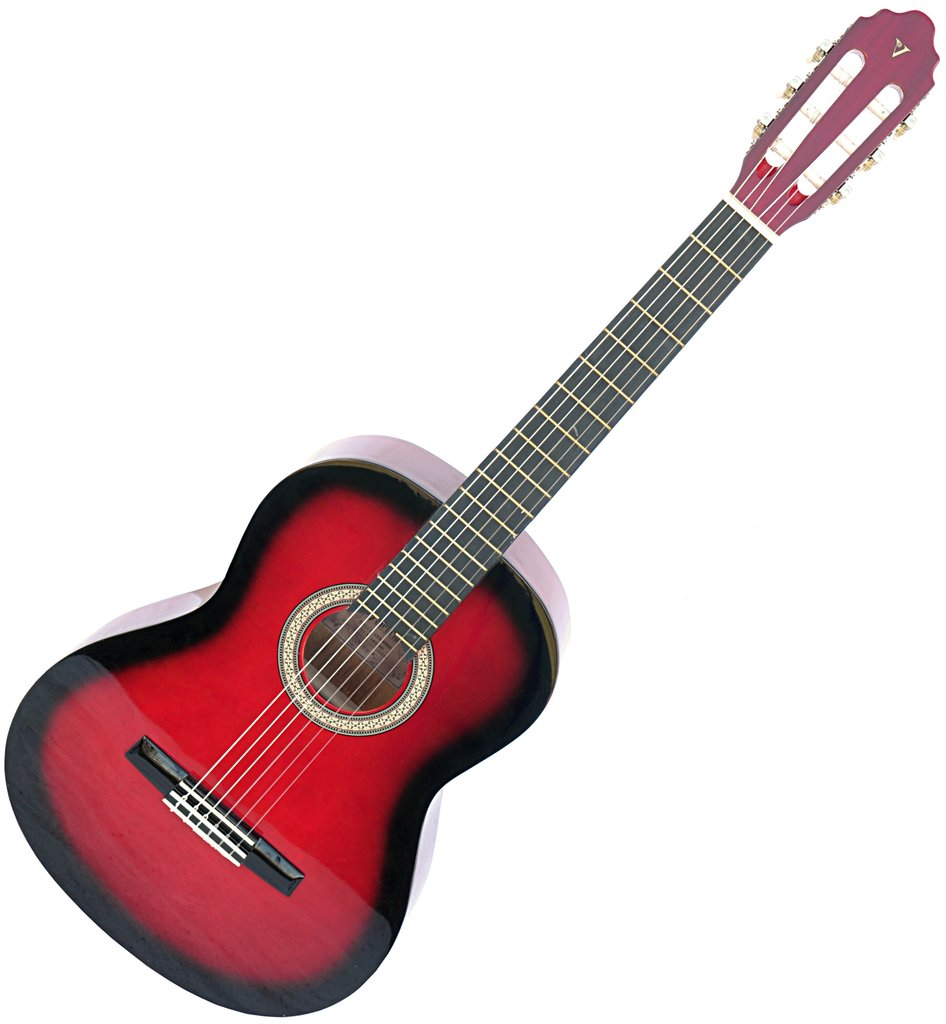 MY hobbies
I love  playing  handball and volleyball.
I love reading comics.
I love playing guitar
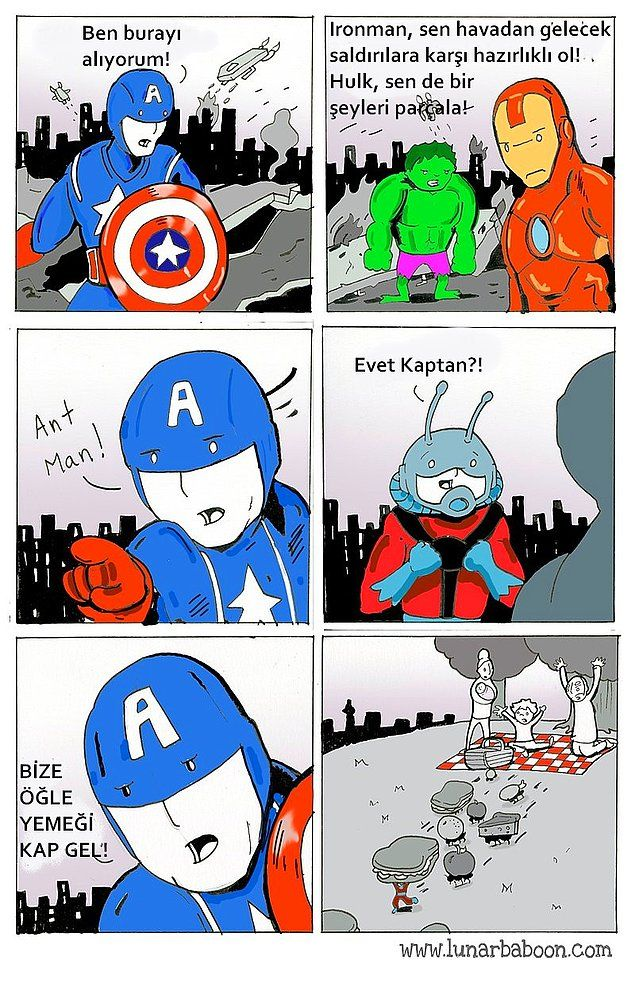 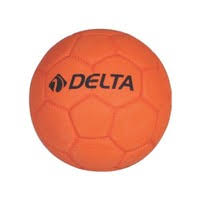 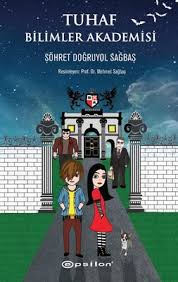 My favourite books
Tuhaf Bilimler Akademisi




Ütopyaya Yolculuk
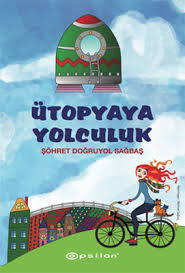 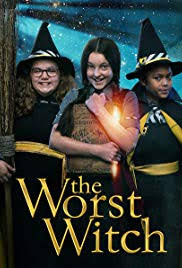 My favourite movies
The Worst Witch




Radio Rebel
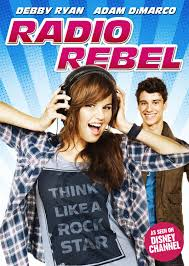 My favourite animation charachter is polly
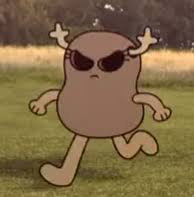 My favourite lesson is english
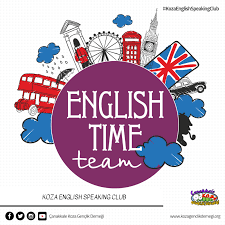 Thank you
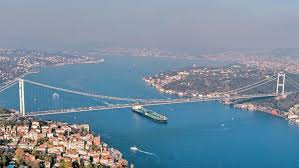 Selen  İpek    6\C  from TÜRKİYE


İstanbul


Sancaktepe
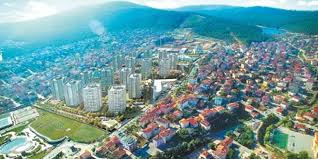